Αρχιτεκτονικός Σχεδιασμός ΙΜαρία Βρασίδα
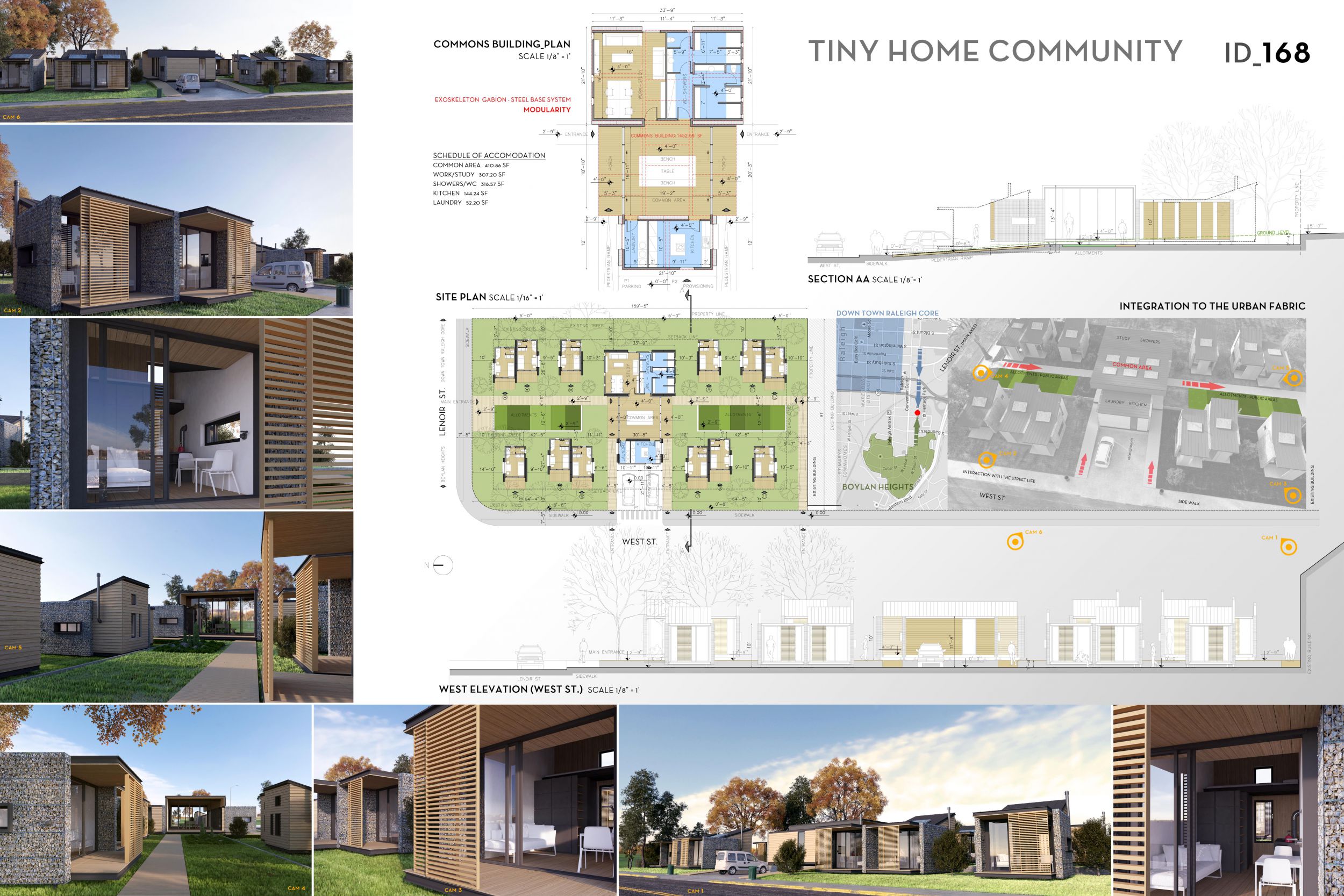 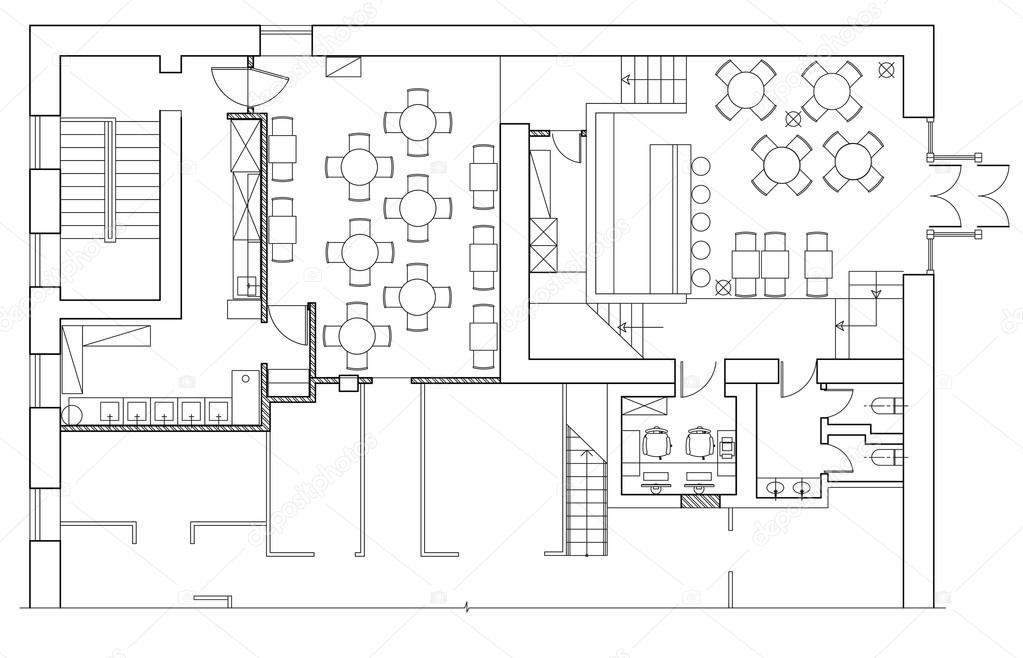 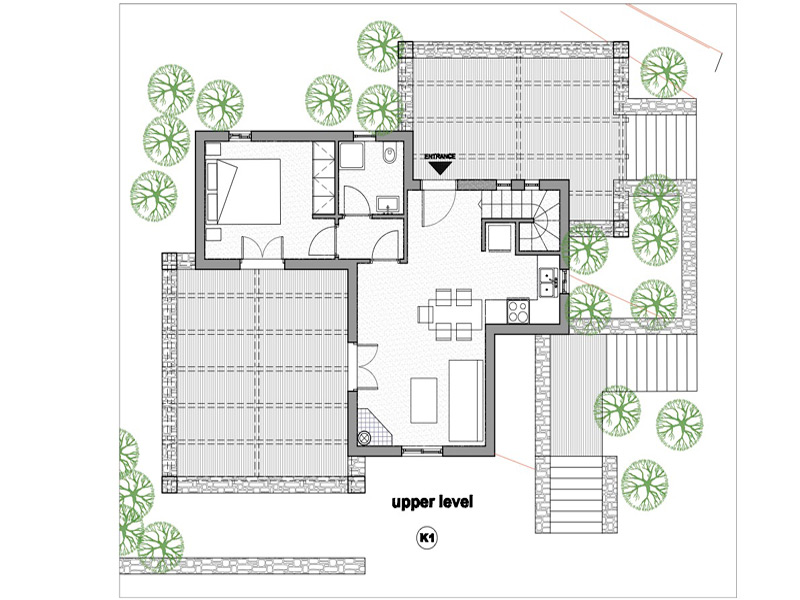 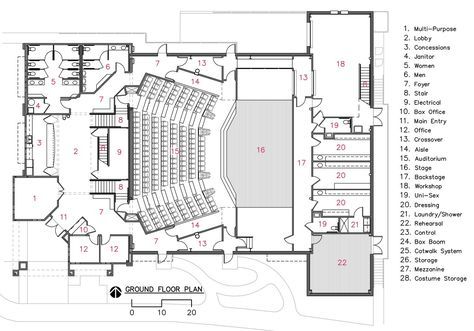 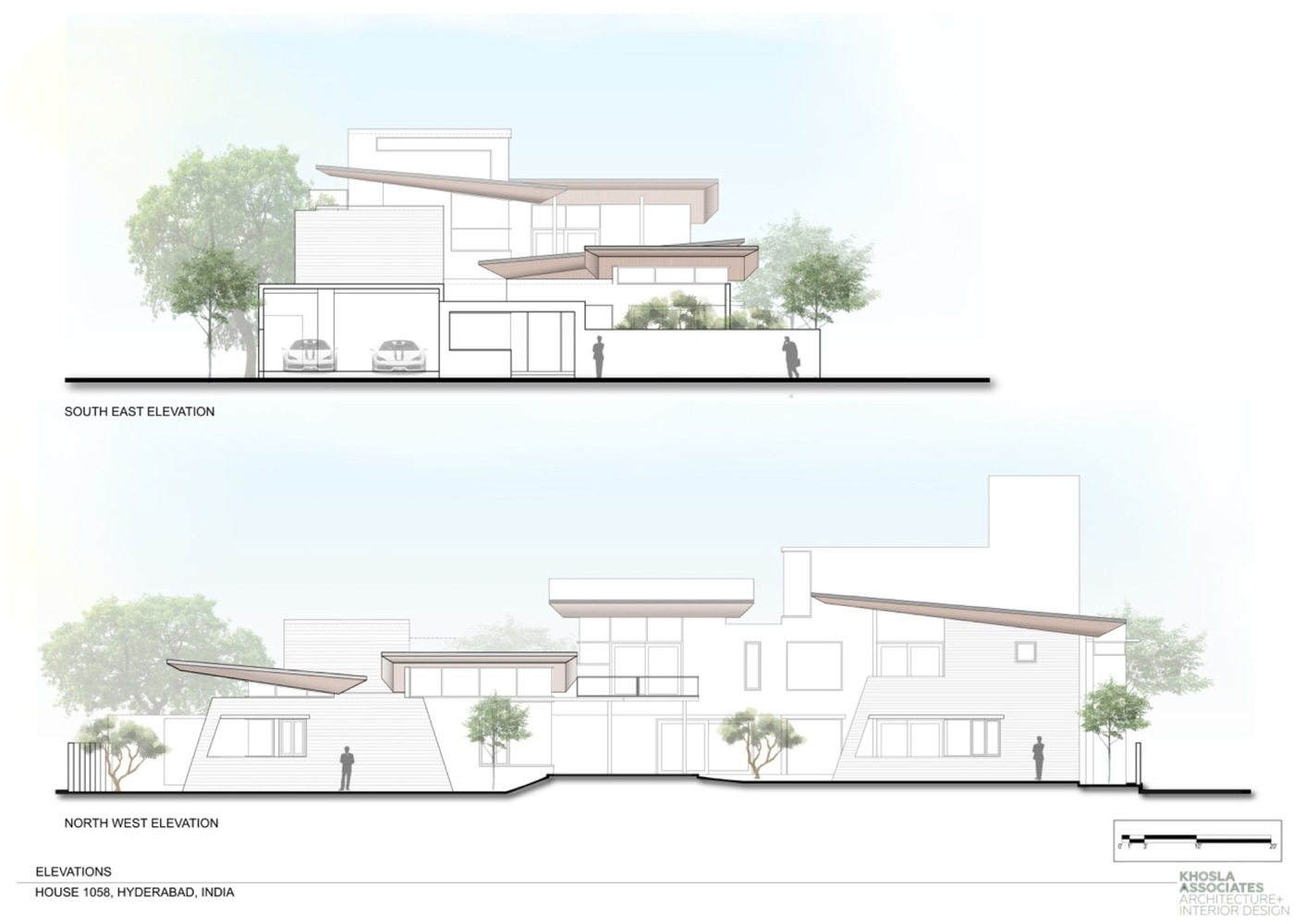 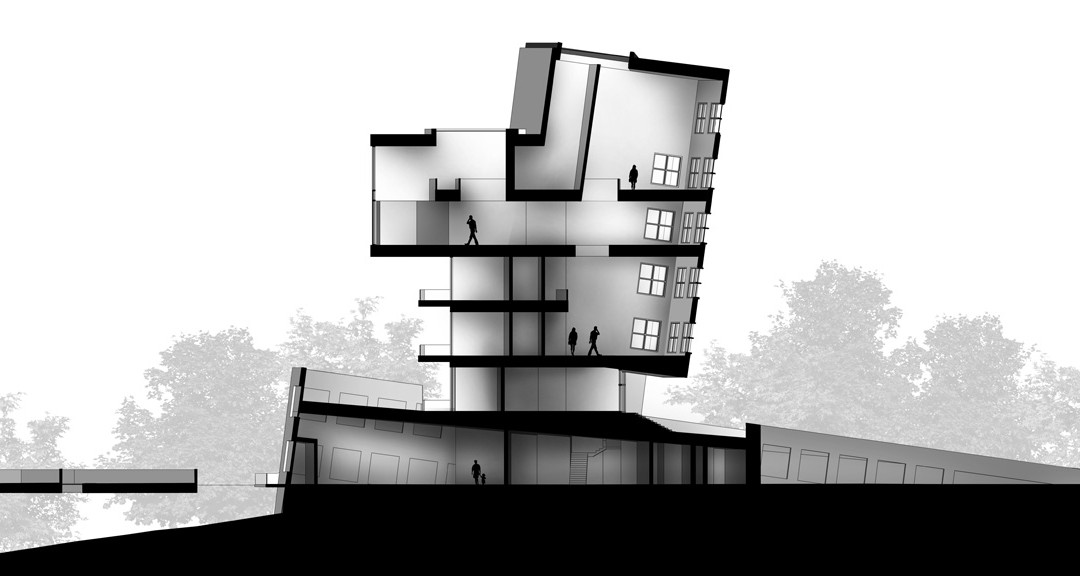 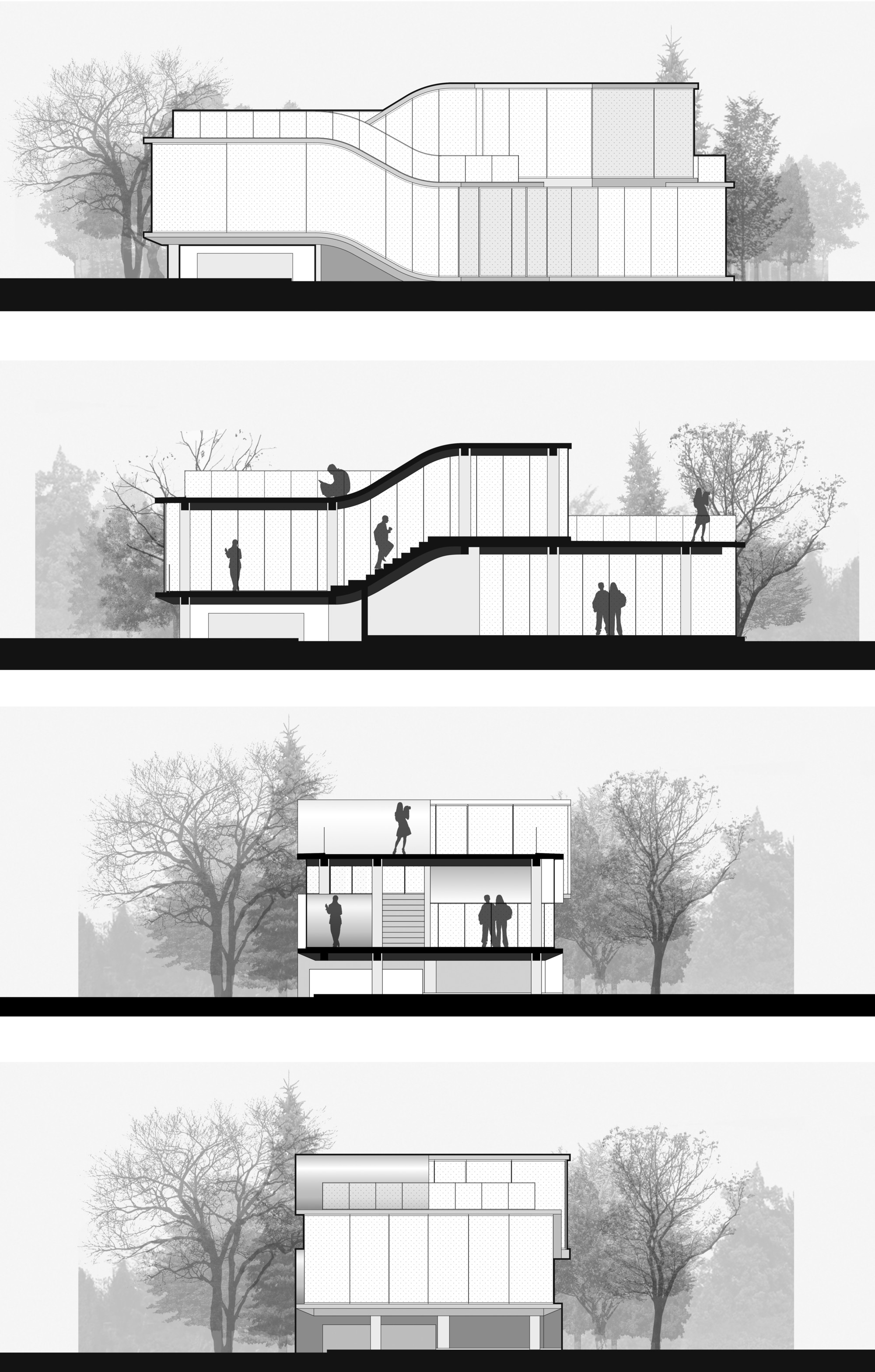 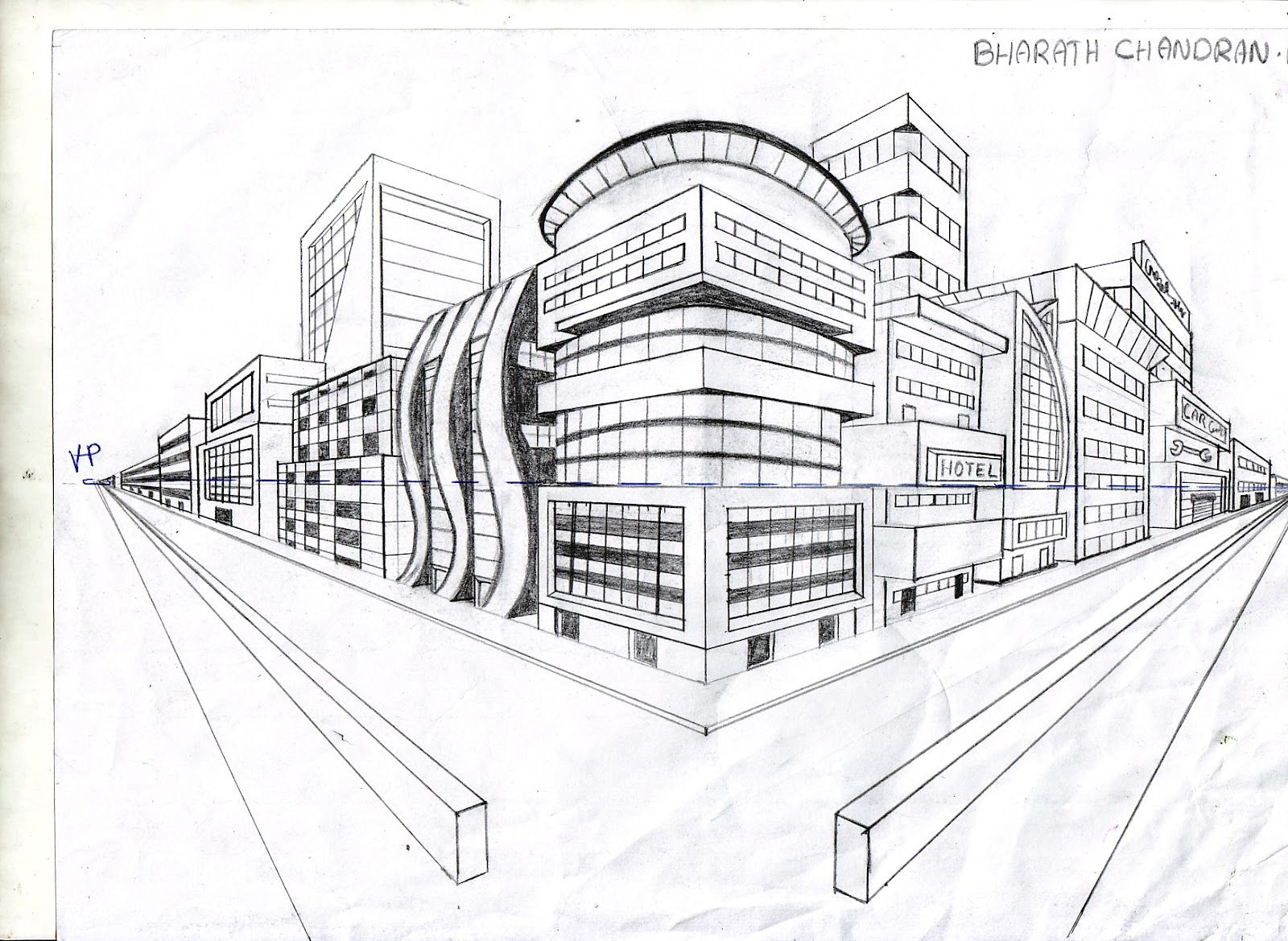 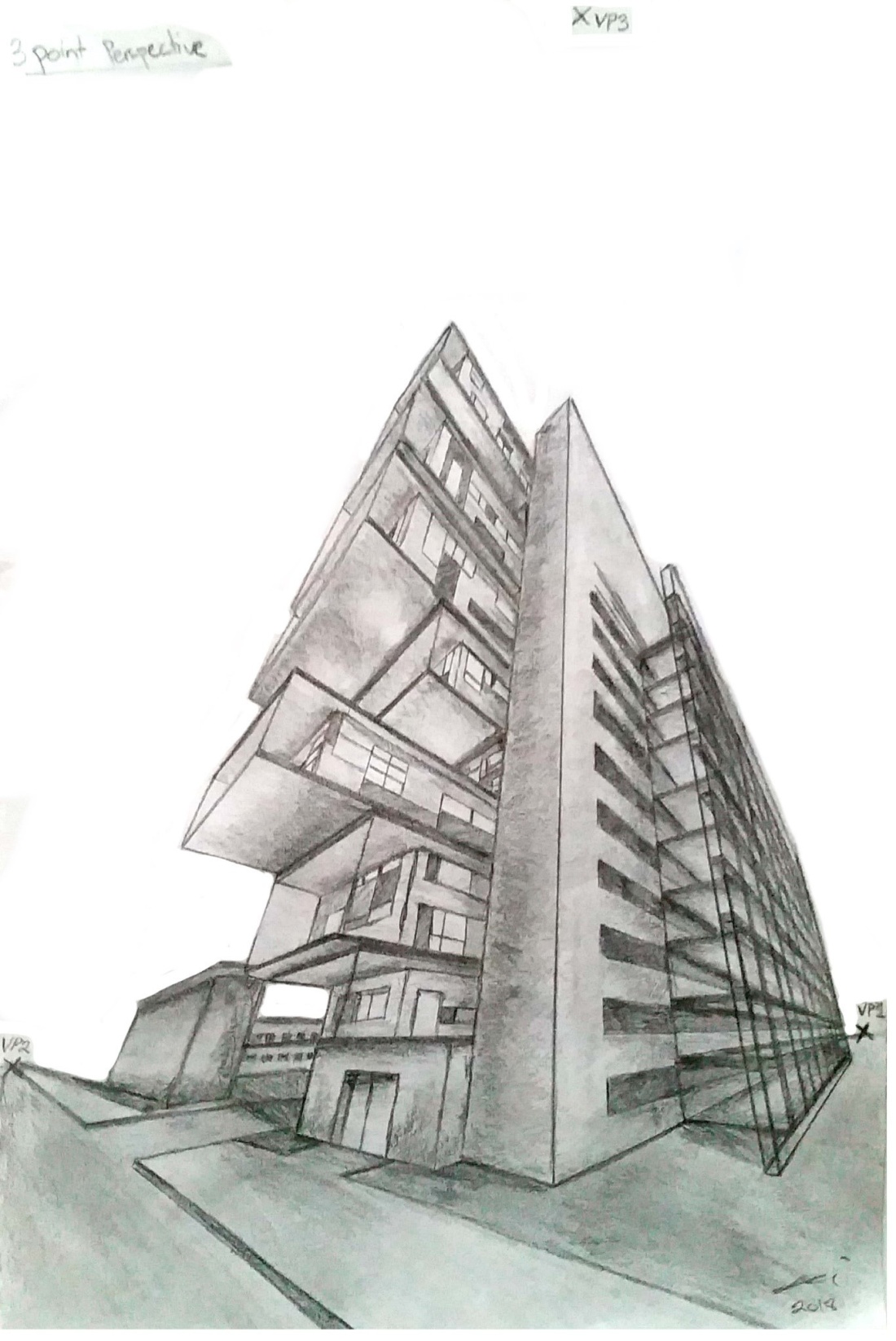 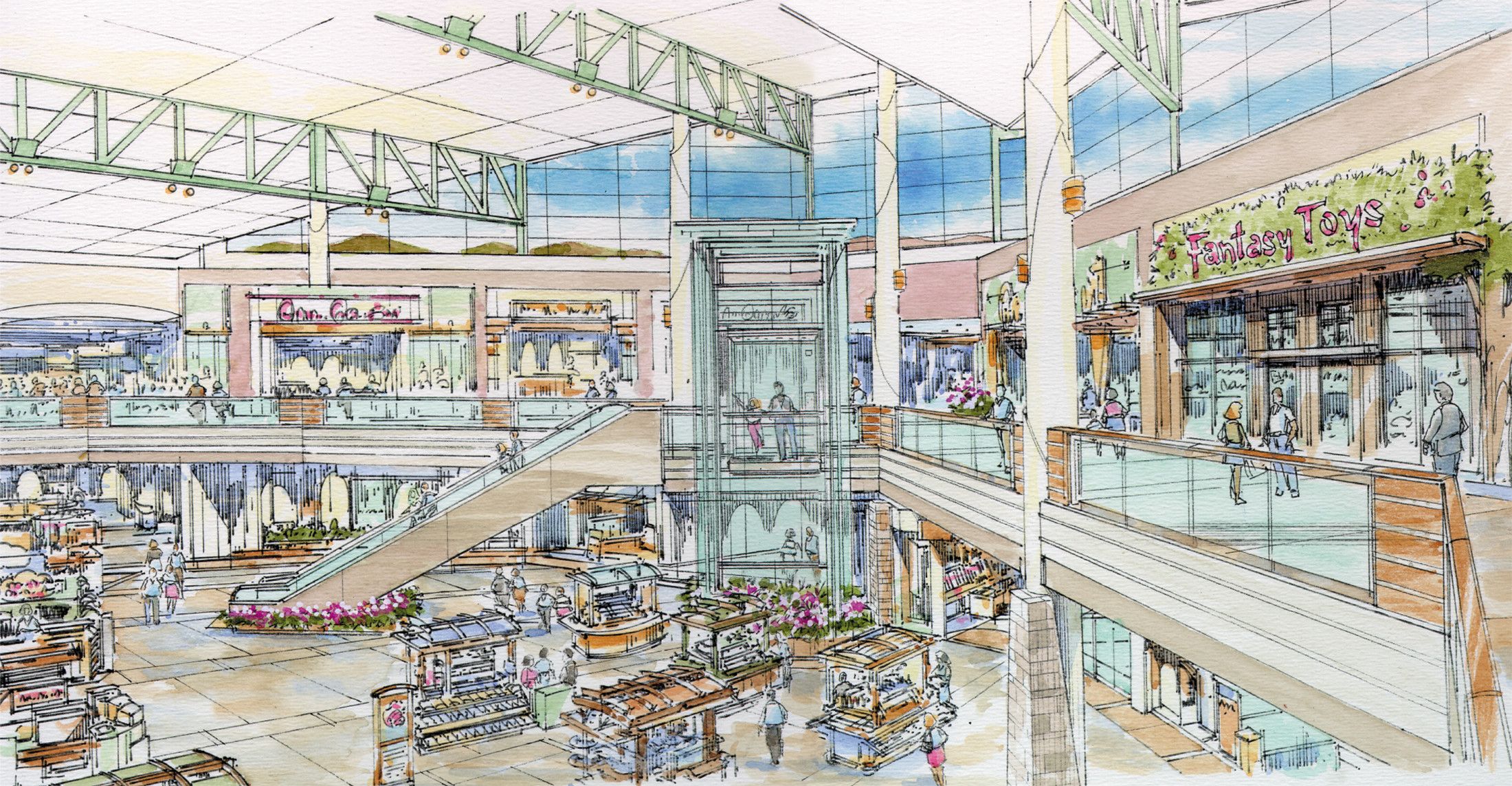 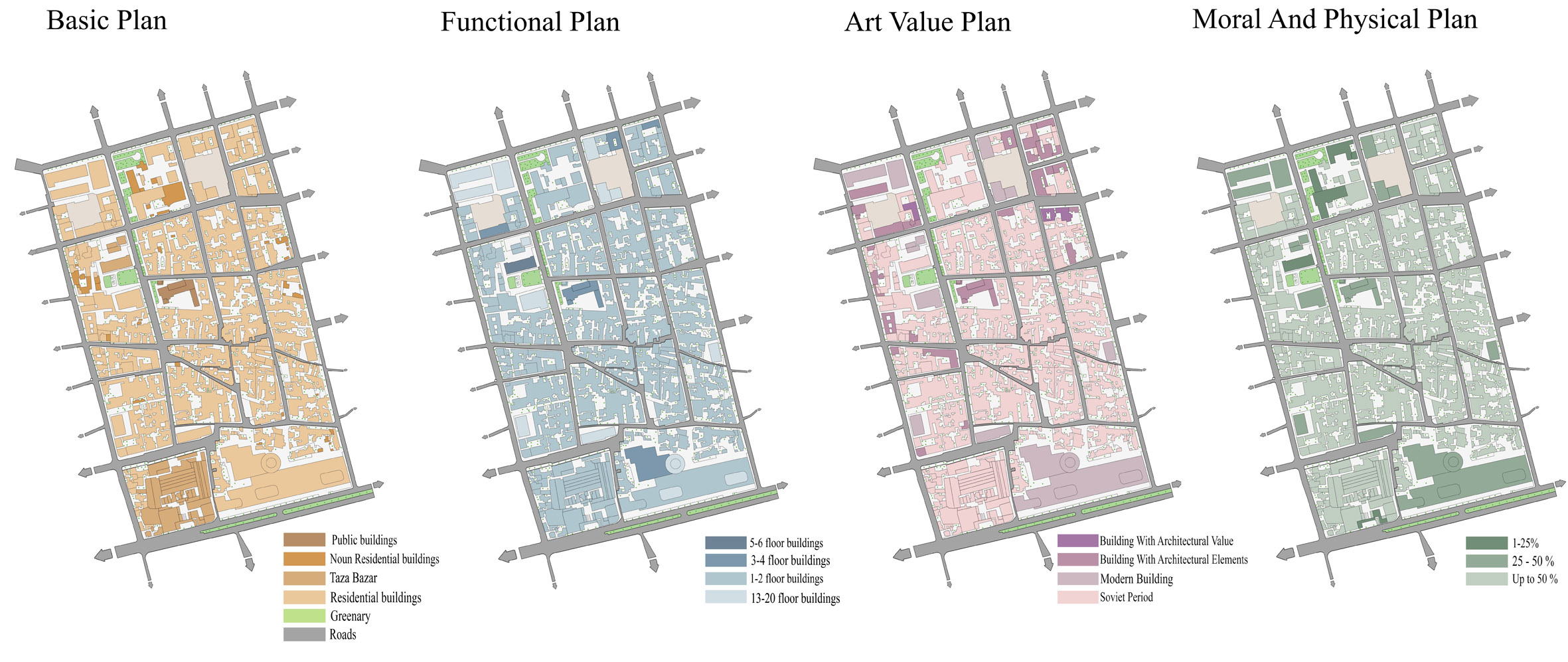 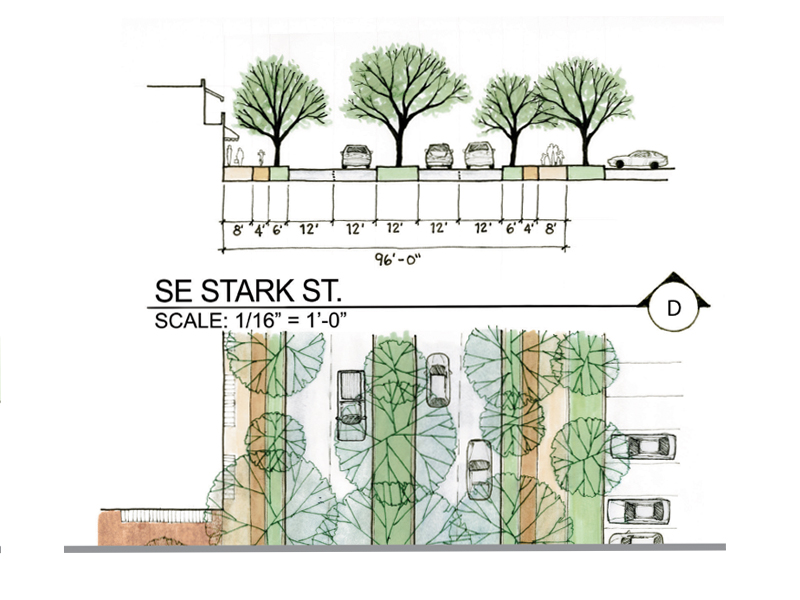 «Κάθε κατασκευή αποτελεί μέσο για τη  δημιουργία μιας αρχιτεκτονικής μορφής, της  οποίας σκοπός είναι να εξυπηρετεί τον άνθρωπο,  όχι μόνον πρακτικώς, αλλά και αισθητικώς.»
(Μιχελής, 1954: 7)

«Η ιστορία του πολιτισμού δεν εξετίμησε καμμιά  κατασκευή απλώς και μόνον επειδή στέκει  όρθια, αλλά διότι φαίνεται να στέκει ωραία.»
(Μιχελής, 1954: 7)
14
ΕΜΦΑΣΗ ΣΤΗ ΔΟΜΟΣΤΑΤΙΚΗ ΠΡΟΣΕΓΓΙΣΗ
με παράλληλες αναφορές  ΣΤΗΝ ΑΡΧΙΤΕΚΤΟΝΙΚΗ ΣΥΝΘΕΣΗ
ΣΥΝΘΕΣΗ ΔΟΜΙΚΟΥ ΣΥΣΤΗΜΑΤΟΣ
σε συνάρτηση με:
τα δομικά υλικά που χρησιμοποιούνται,
τις κατασκευαστικές τεχνικές που εφαρμόζονται,
τη σημασία των παραπάνω για την αρχιτεκτονική  δημιουργία ως σύνολο,
στοιχεία για το ανθρώπινο δυναμικό.
15
Προσδιορισμός Εννοιών
δομικά στοιχεία
σύστημα δομής
δομική μορφή
δομή / μορφή

[στην αρχαία ελληνική γλώσσα: «Δέμω» = κτίζω  (αναφέρεται κυρίως για το χτίσιμο του σώματος) /
«δέμας» = το παρουσιαστικό, το σώμα από την  άποψη	της ογκομετρίας	του / «σώμα» = το νεκρό  σώμα, η σορός]
16
Ορισμοί
ΔΟΜΙΚΑ ΣΤΟΙΧΕΙΑ
Τμήματα της κατασκευής, που χρησιμεύουν στη στήριξη ή/και τον διαχωρισμό της (στοιχεία  Φ.Ο., τοίχοι πλήρωσης, διαχωριστικοί τοίχοι)
(ΠΑΠΥΡΟΣ LAROUSSE BRITANNICA, αντίστοιχο λήμμα, σελ. 676)
ΣΥΣΤΗΜΑ ΔΟΜΗΣ (ΔΟΜΙΚΟ ΣΥΣΤΗΜΑ)
Είναι η τεχνική αρχή, με βάση την οποία συντίθεται και διαμορφώνεται ο φέροντας  οργανισμός του κτιρίου (Αθανασόπουλος, 2007: 99). Το εκάστοτε επιλεγμένο δομικό  σύστημα καθορίζει τη δομική συγκρότηση του κτιρίου.
ΔΟΜΙΚΗ ΜΟΡΦΗ
Η ενότητα τέχνης και τεχνικής σε ένα οικοδόμημα.
Αποτέλεσμα του συνδυασμού της γνώσης της στατικής λειτουργίας και της αισθητικής  αντίληψης
Μορφή : η σύλληψη του έργου ως ολότητα.
Δομή : η θεώρηση του έργου ως συνόλου, που το απαρτίζουν μέλη.
(Αθανασόπουλος, 2007: 68 /Ζάννος, σελ. 5)
17
ΔΟΜΙΚΗ  ΤΕΧΝΟΛΟΓΙΑ
ΣΥΣΤΗΜΑ  ΔΟΜΗΣ
ΥΛΙΚΟ  ΔΟΜΗΣ
ΣΥΝΙΣΤΩΣΕΣ ΠΑΡΑΓΩΓΗΣ ΔΟΜΙΚΟΥ ΕΡΓΟΥ
ΥΛΟΠΟΙΗΣΗ
εργαλεία /μέσα  οργάνωση /λειτουργία εργοταξίου
διαχείριση έργου / “know-how”
ΣΧΕΔΙΑΣΜΟΣ
χρήστης  μελετητής  νομικο πλαίσιο
18
Δομικά Συστήματα
κατασκευές απλής έδρασης
δικτυωτές κατασκευές
ολόσωμες κατασκευές
μικτές κατασκευές
κατασκευές του 20ού αιώνα

[ακαδημαϊκή «ταξινόμηση» /χρήση όρου «δομικά  συστήματα» : φορείς, υλικά, τρόπος σύνθεσης]
19
Stonehenge, φωτ. Μάριος Παπαδόπουλος, φοιτητής Τμήματος Πολιτικών Δομικών  Έργων Τ.Ε.Ι. Πειραιά (2012-13)
20